Figure 1 Dendrogram (UPGMA, Dice) showing the relatedness of PFGE banding patterns for 30 E. coli isolates from ...
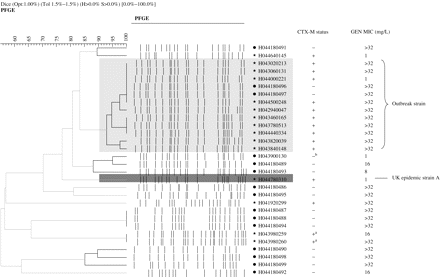 J Antimicrob Chemother, Volume 59, Issue 1, January 2007, Pages 106–109, https://doi.org/10.1093/jac/dkl435
The content of this slide may be subject to copyright: please see the slide notes for details.
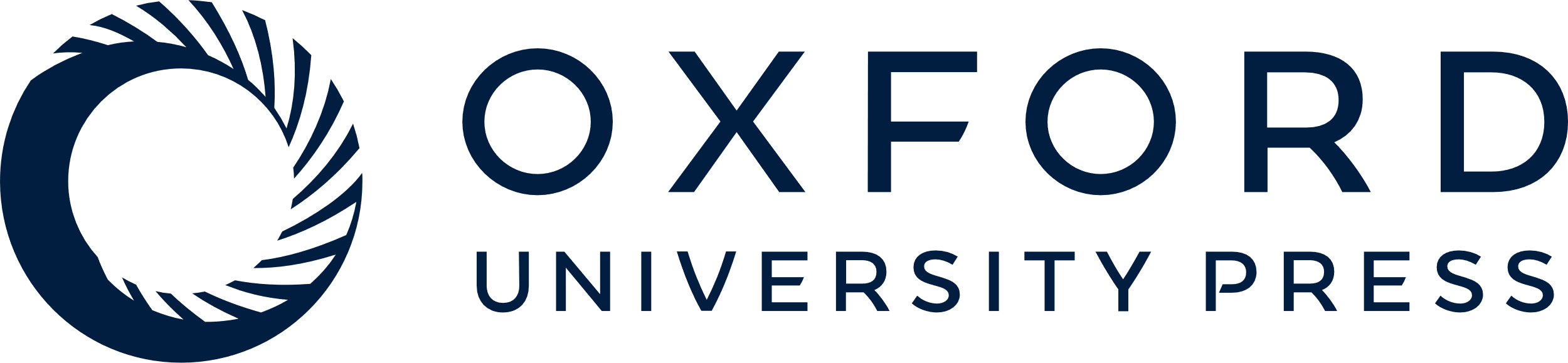 [Speaker Notes: Figure 1 Dendrogram (UPGMA, Dice) showing the relatedness of PFGE banding patterns for 30 E. coli isolates from Cornwall. Bold lines indicate clusters with >85% similarity. Symbols: +, CTX-M group 1 producer; +a, CTX-M group 9 producer; −b, ESBL (non-CTX-M) producer; −, non-ESBL producer. Isolates of the local outbreak strain and UK epidemic strain A are shaded light grey and dark grey, respectively.


Unless provided in the caption above, the following copyright applies to the content of this slide: © The Author 2006. Published by Oxford University Press on behalf of the British Society for Antimicrobial Chemotherapy. All rights reserved. For Permissions, please e-mail: journals.permissions@oxfordjournals.org]